The Revelation of Jesus Christ
Vision 2 , Part 8 (11:7-11:18) - Trumpet 6, Part 3 and Trumpet 7
Summary of 10:5-11:6
God’s judgment of the Roman Empire will end with trumpet #7, but there is more for John to prophesy (10:11, “You must prophesy again about many peoples, nations, tongues, and kings.”)
The measuring of the temple represents a time when some will judge the church according to the standard of the word of God — John Wycliffe is one example
The two witnesses represent Daniel and John who, in turn, represent the Old and New Testaments
They are clothed in sackcloth because the word of God is suppressed — Latin was the only Bible translation sanctioned by the church of Rome
[Speaker Notes: God’s judgment of the Roman Empire will end with trumpet #7, but there is more for John to prophesy (10:11, “You must prophesy again about many peoples, nations, tongues, and kings.”)
The measuring of the temple represents a time when some will judge the church according to the standard of the word of God — John Wycliffe is one example
The two witnesses represent Daniel and John who, in turn, represent the Old and New Testaments
They are clothed in sackcloth because the word of God is suppressed — Latin was the only Bible translation sanctioned by the church of Rome]
11:7-10: The beast from the abyss
[Speaker Notes: Revelation 11:7-10 When they finish their testimony, the beast that ascends out of the bottomless pit will make war against them, overcome them, and kill them. [8] And their dead bodies will lie in the street of the great city which spiritually is called Sodom and Egypt, where also our Lord was crucified. [9] Then those from the peoples, tribes, tongues, and nations will see their dead bodies three-and-a-half days, and not allow their dead bodies to be put into graves. [10] And those who dwell on the earth will rejoice over them, make merry, and send gifts to one another, because these two prophets tormented those who dwell on the earth.]
11:7-10 - What John sees
“…when they finish their testimony” - at the conclusion of the 1,260 years
“…the beast that ascends out of the bottomless pit” - a kingdom antagonistic toward the people of God
“…the great city” - the rebellious spirit of mankind; apostasy, spiritual adultery
“…three and a half days” - a length of time to ensure one is dead (e.g. Lazarus, Jesus)
[Speaker Notes: “…when they finish their testimony” - at the conclusion of the 1,260 years
“…the beast that ascends out of the bottomless pit” - a kingdom antagonistic toward the people of God
“…the great city” - the rebellious spirit of mankind; apostasy, spiritual adultery
“…three and a half days” - a length of time to ensure one is dead (e.g. Lazarus, Jesus)]
The beast
Described in greater detail in13:1
Seven heads = Rome in its various phases of its power
Ten horns = the European kingdoms that emerged out of Rome (more on this later)
Caesaropapism:  combining secular authority with religious authority
The beast morphs into a loose coalition of kingdoms bound together by their allegiance to the church of Rome
[Speaker Notes: Described in greater detail in 13:1
Seven heads = Rome in various phases of its power
In John’s day, Rome had existed in some form for nearly 8 centuries
If one counts the Byzantine Empire, it will exist for another 13 centuries after Revelation.
And as we will discuss in greater detail later, the church of Rome is, in many ways, a continuation of the Roman Empire
Ten horns = the European kingdoms that emerged out of Rome
Caesaropapism:  combining secular with religious power
The idea of combining the social and political power of secular government with religious power, or of making secular authority superior to the spiritual authority of the Church; especially concerning the connection of the Church with government.
Coined by Justus Henning Böhmer (1674–1749) and expanded by Max Weber (1864–1920) who wrote that "a secular, caesaropapist ruler... exercises supreme authority in ecclesiastic matters by virtue of his autonomous legitimacy.” According to Weber, caesaropapism entails "the complete subordination of priests to secular power.”
A loose coalition of kingdoms bound together by their allegiance to the church of Rome]
“If one were writing the history of Western Europe in the period from about 330-700 AD, there would, inevitably be two major themes.  The first would tell of the late Roman empire and its fate after the reorganization by the Emperors Diocletian and Constantine, until most of its Western provinces were superseded by barbarian kingdoms.  The second theme would be the story of these new nations, the Germanic kingdoms whose foundations were laid during the years from about 400-600 AD.”
–The Oxford Illustrated History of Christianity, p. 62
[Speaker Notes: The Western European powers evolved out of the fall of Rome]
It ascends from the bottomless pit
A manifestation of Satan’s power
12:3 — the dragon has seven heads and ten horns
13:1 — the beast has seven heads and ten horns
Satan is the ruler of this world — Luke 4:5-7, John 12:31
He influences nations — 1 John 5:19; Revelation 12:9 and 20:3
Satan behind persecution of the church — Revelation 2:10, Ephesians 6:11-12
Satan continues to use the beast against the church — Revelation 12:17 and 13:7
[Speaker Notes: The beast is a manifestation of Satan’s power
12:3 – the dragon has seven heads and ten horns
13:1 – the beast has seven heads and ten horns
Satan is the ruler of this world
Luke 4:5-7, “Then the devil, taking Him up on a high mountain, showed Him all the kingdoms of the world in a moment of time. [6] And the devil said to Him, "All this authority I will give You, and their glory; for this has been delivered to me, and I give it to whomever I wish. [7] Therefore, if You will worship before me, all will be Yours.”
John 12:31, “Now is the judgment of this world; now the ruler of this world will be cast out.”
The nations of the world are under his influence.
1 John 5:19, “We know that we are of God, and the whole world lies under the sway of the wicked one.”
Revelation 12:9, “So the great dragon was cast out, that serpent of old, called the Devil and Satan, who deceives the whole world; he was cast to the earth, and his angels were cast out with him.”
Revelation 20:3, “...and he cast him into the bottomless pit, and shut him up, and set a seal on him, so that he should deceive the nations no more till the thousand years were finished. But after these things he must be released for a little while.”
Satan orchestrated Rome’s persecution of the church.
Revelation 2:10 (to the church at Smyrna), “Do not fear any of those things which you are about to suffer. Indeed, the devil is about to throw some of you into prison, that you may be tested, and you will have tribulation ten days. Be faithful until death, and I will give you the crown of life.”
Ephesians 6:11-12, “Put on the whole armor of God, that you may be able to stand against the wiles of the devil. [12] For we do not wrestle against flesh and blood, but against principalities, against powers, against the rulers of the darkness of this age, against spiritual hosts of wickedness in the heavenly places.”
Satan will continue to use the beast against the church
Revelation 12:17, “And the dragon was enraged with the woman, and he went to make war with the rest of her offspring, who keep the commandments of God and have the testimony of Jesus Christ.”
Revelation 13:7, “It was granted to him to make war with the saints and to overcome them. And authority was given him over every tribe, tongue, and nation.”]
The great city = Rome
God vs. evil comparisons — e.g. the “great city” (11:8) vs. the “holy city” (11:2)
Great city found 8 times; refers to spiritual Babylon — Genesis 10:8-12 and 11:1-9; Revelation 17:5
A tale of two cities — Babylon and Jerusalem (1 Corinthians 14:33)
“which spiritually is called Sodom and Egypt” — two places that resisted God’s will
“where also our Lord was crucified” -- physical Jerusalem (see Luke 19:41-44)
Great city = rebellion against God manifested across the centuries
[Speaker Notes: “the great city” - in this case, Rome
Revelation is filled with symbolic depictions of good and its antithetical counterparts.
The Harlot (Babylon) of chapter 17 vs. the woman with child (Jerusalem) in chapter 12
Jesus the lamb vs. Satan the dragon
Great city (11:8) vs the holy city (11:2)
The great city is found 8 times in Revelation and refers to spiritual Babylon 
Genesis 10:8-12, 11:1-9: Nimrod and city of Babel he built in defiance of God.
Revelation 17:5 And on her forehead a name was written: MYSTERY, BABYLON THE GREAT, THE MOTHER OF HARLOTS AND OF THE ABOMINATIONS OF THE EARTH.
The Bible is very much a tale of two cities: Babylon and Jerusalem
Babel – “confusion”
Jerusalem –  “foundation of peace”
1 Corinthians 14:33, “For God is not the author of confusion but of peace, as in all the churches of the saints.
“which spiritually is called Sodom and Egypt”
The great city manifests itself in various ways depending upon the time.
Sodom and Egypt are perfect pictures of mankind's resistance to the one true God.
“where also our Lord was crucified” -- physical Jerusalem
Luke 19:41-44, “Now as He drew near, He saw the city and wept over it, [42] saying, ‘If you had known, even you, especially in this your day, the things that make for your peace! But now they are hidden from your eyes. [43] For days will come upon you when your enemies will build an embankment around you, surround you and close you in on every side, [44] and level you, and your children within you, to the ground; and they will not leave in you one stone upon another, because you did not know the time of your visitation.’”
Here was the ultimate resistance to God and rebellion against His will – the very people destined to bring the Messiah into the world rejected and crucified Him.
Physical Jerusalem is contrasted with spiritual Jerusalem: 
Galatians 4:25-26, “for this Hagar is Mount Sinai in Arabia, and corresponds to Jerusalem which now is, and is in bondage with her children— [26] but the Jerusalem above is free, which is the mother of us all.”
Hebrews 12:22, “But you have come to Mount Zion and to the city of the living God, the heavenly Jerusalem, to an innumerable company of angels,”
Revelation 21:2, “Then I, John, saw the holy city, New Jerusalem, coming down out of heaven from God, prepared as a bride adorned for her husband.”
The “great city” represents a spirit of rebellion against God initiated by Nimrod with Babel but persisting down through the ages, manifesting itself in places like Sodom, Egypt, physical Jerusalem, and Rome.]
The witnesses killed
Witnesses = Daniel and John; the Old and New Testaments
Any groups who appealed to the Scriptures and rejected the authority of the Roman church were actively persecuted.
“Heresy” was punishable by death, usually by burning alive
“Heretics” were denied “Christian burial”
Roman church attempted to coerce secular authorities to root out heresy
[Speaker Notes: Witnesses = Daniel and John; the Old and New Testaments
Any groups who appealed to the Scriptures and rejected the authority of the Roman church were actively persecuted.
“Heresy” was punishable by death, usually by burning alive
“Heretics” were denied “Christian burial” (“their dead bodies will lie in the street of the great city”)
Roman church attempted to coerce secular authorities to root out heresy
The inconsistency of the secular authorities led to the creation of the Office of the Inquisition]
The Waldensians
One of the first efforts to translate the Bible into a local dialect
Endeavored to publicly preach the gospel to people in their native tongues
Identified with the poor and chose an impoverished lifestyle
Believed in following the teachings and example of Jesus and His disciples
Excommunicated by Pope Lucius III in 1184 and targeted for extermination
[Speaker Notes: One of the first efforts to translate the Bible into a local dialect
Endeavored to publicly preach the gospel to people in their native tongues
Identified with the poor and chose an impoverished lifestyle
Believed in following the teachings and example of Jesus and His disciples
Excommunicated by Pope Lucius III in 1184 and targeted for extermination]
Council of Verona, 1184, The inquisition
“All the archbishops and bishops shall visit once or twice a year in person, or by their archdeacons, or by other honourable persons, the places in their diocese where the presence of heretics may be indicated by popular rumor.  Upon arriving there they shall apply to three or four men of good reputation, or, if it appears necessary, to all the inhabitants of the place, and shall command them to engage themselves by oath...to denounce after diligent search those whom they know to be heretics, those who frequent secret meetings, those whose manner of life is peculiar. The bishops or their archdeacons shall cause the accused to appear, who shall be punished if they fail to exculpate themselves.”
[Speaker Notes: Pope Lucius III

The Roman church wanted the secular authorities to root out heresy.

The inconsistency of the secular authorities led to the creation of the Office of the Inquisition]
“…to check [the Waldenses'] increase, a Council of Toulouse in 1229 decreed that no lay folk should possess scriptural books except the Psalter and the Hours (which were chiefly Psalms); nor should they read these except in Latin, for no vernacular translation had yet been examined and guaranteed by the church.”
–Durant, Age of Faith, p. 770
“…that no one in the future will translate any text of Scripture into English or into any other text than book, scripture or tract, or that such a book, scripture or tract be read, whether new in the time of said John Wycliffe written or written in the future, whether in part or as a whole, public or hidden. This is under the punishment of the greater excommunication until the bishop of the place or, if necessary, a provincial council approves the said translation. But those who act against it should be punished like a heretic and false teacher..”
–Arundel Constitution Condemnation of Wycliffe
[Speaker Notes: John Wycliffe finished the first authoritative translation of the Bible from Latin into English in 1383. 
His teachings were rejected in 1381 by Oxford University and in 1382 by the church. For fear of a popular uprising Wycliffe was not charged. 
The translation of the Bible caused great unrest among the clergy, and for their sake, several defensive provincial synods were convened, such as the 3rd Council of Oxford (ended in 1408). 
Under the chairmanship of Archbishop Thomas Arundel, official positions against Wycliffe were written in the Oxford Constitution and Arundel Constitution (quoted above).]
Fifth Lateran council - 1512-1517
An attempt to re-consolidate papal power
Ottoman Empire threatened Hungary – the pope called for another crusade.
A sect known as the Bohemian brethren were invited to plead their case before the Pope.
It was declared on May 5, 1514, “Now all Christendom sees that it is subjected to one head, that is, to thee [the pope].”
“And those who dwell on earth will rejoice over them…”
Centuries of rooting out heresy managed to quiet all objections to the supremacy of the pope.
[Speaker Notes: Papal power had been disputed by various European kings; this was an attempt to re-consolidate power.
Ottoman Empire threatened Hungary – the pope called for another crusade.
A sect known as the Bohemian brethren were invited to plead their case before the Pope 
A couple of notes not on the slide.
Members of the Unity of Brethren (Jednota bratrská, Unitas fratrum ) in Bohemia and Moravia, almost all Czech-speaking, and including a later branch in Poland. With the Bible as their rule, interpreted according to the community, they followed a simple, humble life, renouncing violence and recognizing Christ as the only mediator. They held that the sacraments were valid only if administered by a worthy priest to a believer. They denied transubstantiation, having no cult of the Eucharist but admitting the presence of Christ when communion was given. Public faults were to be publicly confessed. 
No representatives accepted the invitation
It was declared on May 5, 1514, “Now all Christendom sees that it is subjected to one head, that is, to thee [the pope].”
“And those who dwell on earth will rejoice over them…”
Centuris of rooting out heresy managed to quiet all objections to the supremacy of the pope.]
Indulgences
March 15, 1517: Pope Leo X authorizes the sale of indulgences to complete St. Peter’s Basilica in Rome
Indulgences:  for a price, one could secure the forgiveness of sins for oneself and those who have died.
“Lo, the heavens are open: if you enter not now, when will you enter? For twelve pence you may redeem the soul of your father out of purgatory; and are you so ungrateful that you will not rescue the soul of your parent from torment? If you had but one coat, you ought to strip yourself instantly, and sell it, in order to purchase such benefit…”
[Speaker Notes: March 15, 1517: Pope Leo X authorizes the sale of indulgences to complete St. Peter’s Basilica in Rome
Indulgences:  for a price, one could secure the forgiveness of sins for oneself and those who have died.
Abortion
Sacrilege
Taking a false oath in a criminal case
Robbing
Burning a neighbor's house
Defiling a virgin
Lying with a mother, sister, etc.
Murdering a layman
Keeping a concubine
Laying violent hands on a clergyman
Popular “sales tactic” by those who preached indulgences: “Lo, the heavens are open: if you enter not now, when will you enter? For twelve pence you may redeem the soul of your father out of purgatory; and are you so ungrateful that you will not rescue the soul of your parent from torment? If you had but one coat, you ought to strip yourself instantly, and sell it, in order to purchase such benefit…”]
11:11-13: The great earthquake
[Speaker Notes: Revelation 11:11-13, “Now after the three-and-a-half days the breath of life from God entered them, and they stood on their feet, and great fear fell on those who saw them. [12] And they heard a loud voice from heaven saying to them, "Come up here." And they ascended to heaven in a cloud, and their enemies saw them. [13] In the same hour there was a great earthquake, and a tenth of the city fell. In the earthquake seven thousand people were killed, and the rest were afraid and gave glory to the God of heaven.”]
11:11-13 - What John Saw
“the breath of life from God” -  a resurrection from the dead
“they ascended to heaven in a cloud” - given divine protection
“a great earthquake” - great social, political, and cultural upheaval.
“a tenth of the city fell” - 10 kingdoms emerged from the Roman Empire, 1 of which fell because of the earthquake.
“seven thousand people were killed” - 1000 is a definite number with an indefinite meaning (Ps. 90:4, II Pet. 3:8); many would die as a consequence of the earthquake
[Speaker Notes: “the breath of life from God” -  a resurrection from the dead
“And they ascended to heaven in a cloud” - given divine protection
“a great earthquake” - great social, political, and cultural upheaval.
“a tenth of the city fell” - 10 kingdoms emerged from the Roman Empire, 1 of which fell because of the earthquake.
“seven thousand people were killed” - 1000 is a definite number with an indefinite meaning (Ps. 90:4, II Pet. 3:8); many would die as a consequence of the earthquake]
The witnesses revived
1456: Gutenberg Bible published with movable type press
March 1, 1516: Erasmus publishes first complete NT in Greek
William Tyndale followed the tradition of Wycliffe
“It would be better to be without God's law than without the pope’s.”
“If God spare me life, ere many years I will cause the boy that driveth the plow to know more of the Scripture than you do.”
[Speaker Notes: 1456:  Johann Gutenberg printed his “Gutenberg Bible” on a movable type printing press (note – three years after the fall of Constantinople).
March 1, 1516
Desiderius Erasmus published the first complete New Testament in Greek.
Formed the foundation for what later became known as the Textus Receptus used by the KJV translators.
1525-26:  William Tyndale was an early translator of the Bible into English
An ardent Catholic chastised him for his translation saying, “It would be better to be without God's law than without the pope's.”
“If God spare me life, ere many years I will cause the boy that driveth the plow to know more of the Scripture than you do.” (W.T.)]
Caught up to heaven
1456-1506: an estimated15 million books printed in Europe, majority of which were Bibles
1815: estimated 1.3 billion Bibles printed
1815-1975: estimated 2.5 billion printed
21st century: 80 million Bibles printed per year
2021: estimated that 5-7 billion Bibles have been printed since 1456
[Speaker Notes: 1456-1506: estimated15 million book printed in Europe, majority of which were Bibles
1815: estimated 1.3 billion Bibles printed
1815-1975: estimated 2.5 billion printed
21st century: 80 million Bibles printed per year
2021: estimated that 5-7 billion Bibles have been printed since 1456]
“...there was a great popular hunger to encounter the book on which the faith and worship of the Church was based – the Bible…the increase in Bibles created the Reformation rather than being created to by it, and it is notable how many of these Bibles were translations from Latin into local languages…[the mass proliferation of Bibles created] the worry…that the laity would spend too much time reading and not listening to sermons.”
–MacCulloch, The Reformation, pp. 72-73
“The fear which this Islamic aggression engendered in Europe was an essential background to the Reformation, convincing many on both sides that God’s anger was poised to strike down the Christian world, and so making it all the more essential to please God by affirming the right form of Christian belief against other Christians.  It is impossible to understand the mood of sixteenth-century Europe without bearing in mind the deep anxiety inspired by the Ottoman Empire.”
– MacCullough, The Reformation, p. 57
“At all social levels, people were expecting something dramatic and decisive to happen… They were terrified of the Turks, and believed that God had sent the Sultan for a purpose, to show his wrath and proclaim the Last Days…’At the beginning of the sixteenth century, everyone that mattered in the Western Church was crying out for reformation’”
–MacCulloch, The Reformation, p. 153
A growing sense of the last days
Johann Hilten, German Franciscan, 1485
Girolamo Savonarola, Dominican friar, 1490’s
1513: Fifth Lateran Council forbids preaching on apocalyptic subjects
Remember Revelation 9:20-10:2
They did not repent, they resisted the message, the seven thunders sounded
[Speaker Notes: A German Franciscan, Johann Hilten, predicted in 1485 that the papacy and monasticism were in their last days, that the Ottomans would conquer Europe, the Antichrist would appear, and the world would end in the 1650’s (Holland, Dominion, pp. 300-301).
A Domincan friar, Girolamo Savonarola, began preaching an apocalyptic message in the church of San Marco in the 1490’s; he became so popular, he defied Pope Alexander’s command to stop preaching about the last days and ignored his excommunication from the church.
1513 - the apocalyptic fever had reached such a level that the fifth Lateran Council forbade preaching on apocalyptic subjects. (Remember Revelation 10:2-3, “He had a little book open in his hand. And he set his right foot on the sea and his left foot on the land, [3] and cried with a loud voice, as when a lion roars. When he cried out, seven thunders uttered their voices.”)
Revelation 9:20-21 But the rest of mankind, who were not killed by these plagues, did not repent of the works of their hands, that they should not worship demons, and idols of gold, silver, brass, stone, and wood, which can neither see nor hear nor walk. [21] And they did not repent of their murders or their sorceries or their sexual immorality or their thefts. [10:1] I saw still another mighty angel coming down from heaven, clothed with a cloud. And a rainbow was on his head, his face was like the sun, and his feet like pillars of fire. [2] He had a little book open in his hand. And he set his right foot on the sea and his left foot on the land, [3] and cried with a loud voice, as when a lion roars. When he cried out, seven thunders uttered their voices.]
Martin Luther, 1483-1546
Believed the Bible was the final authority
Translated the Bible into German
Argued that baptism and the Lord’s Supper were the only sacraments instituted by Jesus
Attacked monastic vows, pilgrimages, and works of merit as un-biblical
Objected to the sale of indulgences - 95 Theses
Sought to restore the church to its original state
[Speaker Notes: Believed the Bible was the final authority
Translated the Bible into German
Argued that baptism and the Lord’s Supper were the only sacraments instituted by Jesus
Attacked monastic vows, pilgrimages, and works of merit as un-biblical
Objected to the sale of indulgences - 95 Theses nailed to the door of the Wittenberg church on October 31, 1517
Sought to restore the church to its original state]
Ten horns = ten kingdoms
Revelation 13:1, “a beast…having seven heads and ten horns, and on his horns ten crowns, and on his heads a blasphemous name.”
Revelation 17:12, “The ten horns which you saw are ten kings…”
Three significant early conversions: Franks, Visigoths, Anglo-Saxons
One tenth of the city = one horn or one kingdom
England is the first major European power to break from the church
[Speaker Notes: Revelation 13:1, “Then I stood on the sand of the sea.  And I saw a beast rising up out of the sea, having seven heads and ten horns, and on his horns ten crowns, and on his heads a blasphemous name.”
Revelation 17:12, “The ten horns which you saw are ten kings who have received no kingdom as yet, but they receive authority for one hour as kings with the beast.”
The ten horns represent the ten European powers who arose out of the fall of the Western Roman Empire.
One-tenth of the great city falling represents one of those powers abandoning the Latin church.
Three major conversions in the early Middle Ages
496 - Clovis, King of the Franks, is baptized along with 3,000 warriors.
589 - Recarede, King of the Visigoths (Spain) aligned himself and his kingdom with the Latin church
597 - Ethelbert, king of Kent, was the first Anglo-Saxon king baptized (England)
One tenth of the city = one horn or one kingdom
England was the first major European power to break away from the Latin church under the reign of Henry VIII (1491-1547)]
Henry VIII of England
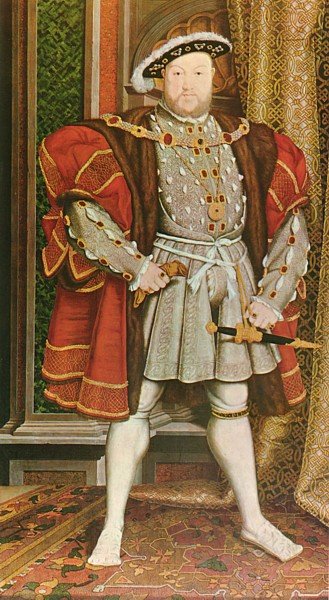 1491-1547
England was a Catholic country when his reign began
Sought a divorce from his first wife, pope refused
Broke away from the Catholic Church, formed the Anglican Church
King replaces the pope as the head of the church
[Speaker Notes: England was a Catholic country when his reign began
Sought a divorce from his first wife, pope refused
Broke away from the Catholic Church, formed the Anglican Church
King replaces the pope as the head of the church]
“…the Reformation…broke the authority of dogma, generated a hundred sects that would formerly have died at the stake, and allowed among them such virile debate that reason was finally recognized as the bar before which all sects had to plead their cause unless they were armed with irresistible physical force.”
–Durant, The Reformation, pp. 939-40
Summary of 11:7-18
For a millennium, Latin was the only language permitted for Bible translations
The Roman church used the secular powers of Europe to suppress minority sects who appealed to the Bible as their authority
With the invention of the printing press and the growth of translations into other languages, God freed and preserved the Bible
The widespread availability of the Bible led to the Reformation which shook the apostate church and broke its hegemony in Europe
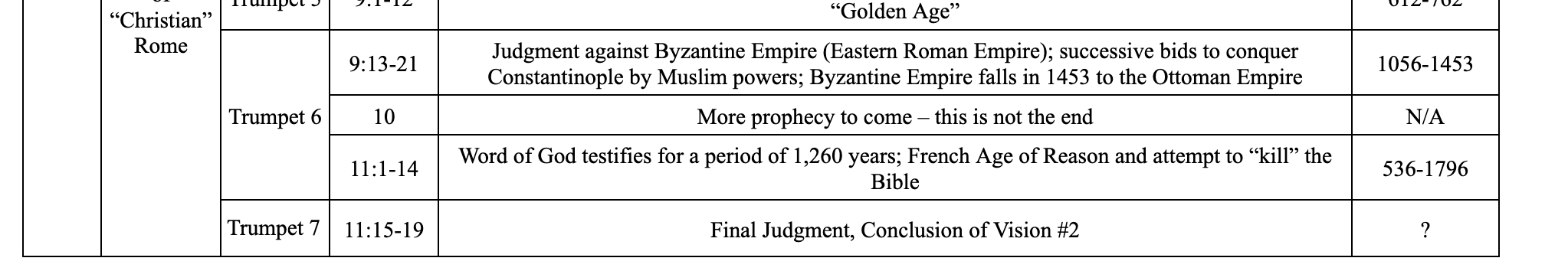 Change to “Word of God testifies for a period of 1,260 years; the suppression of the Bible by the church of Rome which led to the Reformation.”
~ Mid 3rd Century - Early 16th century
[Speaker Notes: Change to “Word of God testifies for a period of 1,260 years; the suppression of the Bible by the church of Rome which led to the Reformation.”
~ Mid 3rd Century - Early 16th century
Persecutions under Decius (249-251) and Diocletian (303-311) were the worst ever faced by Christians under Rome
Common for copies of the Scriptures to be burned
This is why we have precious few copies before the mid-fourth century AD
Beast was attacking and harassing the witnesses]